Dan planeta Zemlje
(22. travnja)
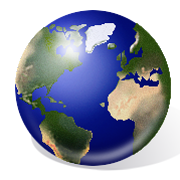 Adrijana Leko, OŠ Franjo Tuđman, Šarengrad
Dan kada posebnu pažnju posvećujemo očuvanju okoliša i svih prirodnih ljepota našeg planeta.

Dan planeta Zemlje prvi je put obilježen 22. travnja 1970. godine. Otada se taj dan obilježava u cijelom svijetu. 

U Hrvatskoj se Dan planeta Zemlje organizirano obilježava od 1990. godine

Svatko od nas može toga dana, ali i svakoga drugog, učiniti nešto kako bi zaštitio planet na kojemu živimo.
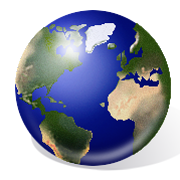 Ljudi često nisu svjesni svog štetnog utjecaja na okoliš.
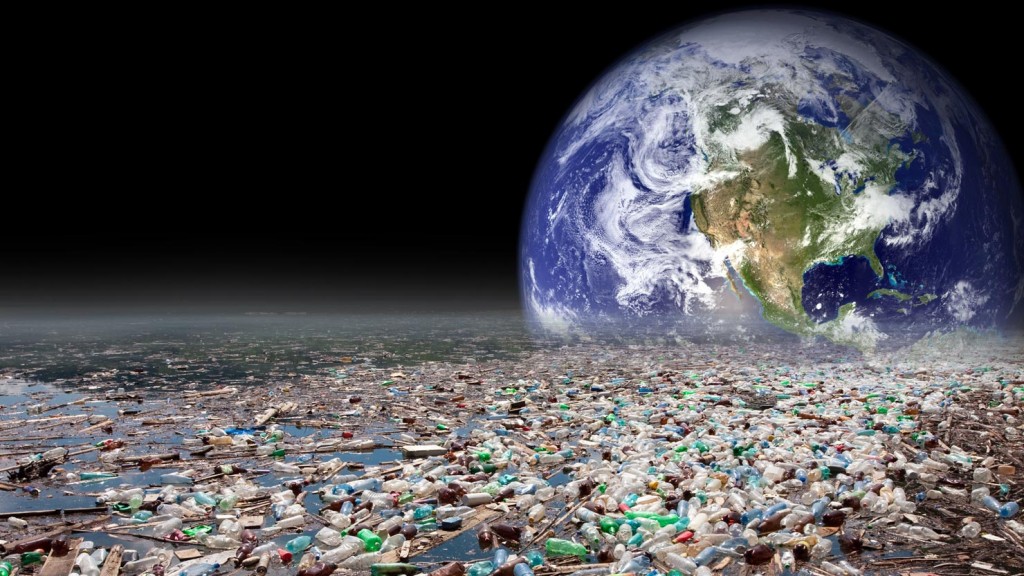 Veći i manji zagađivači onečišćuju naš planet: tlo, zrak i vodu.
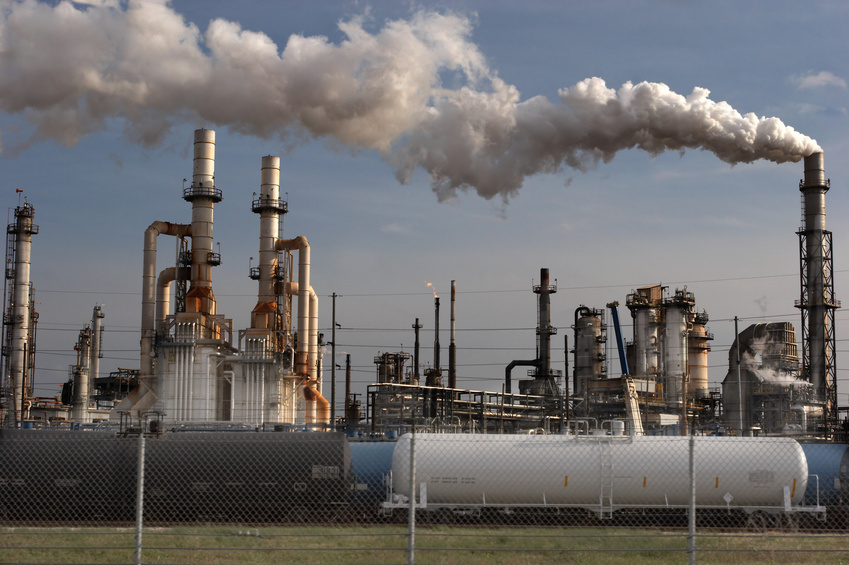 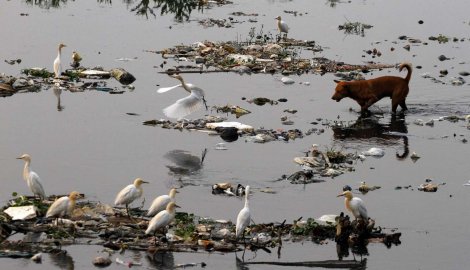 Onečišćenje zraka..
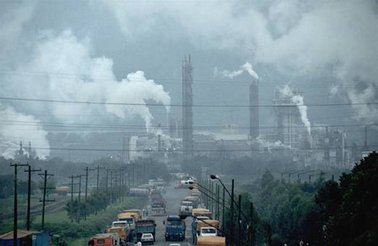 Zrak najviše onečišćuju velike tvornice ispuštanjem štetnih plinova.

Zrak se onečišćuje ispušnim plinovima iz automobila i korištenjem dezodoransa.

Kisele kiše su kiše koje u sebi sadrže štetne plinove koje se s vodom pretvore u kiselu kišu.
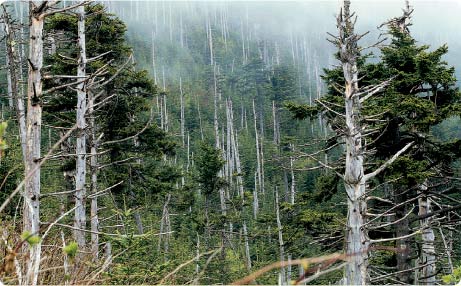 Onečišćenje tla…
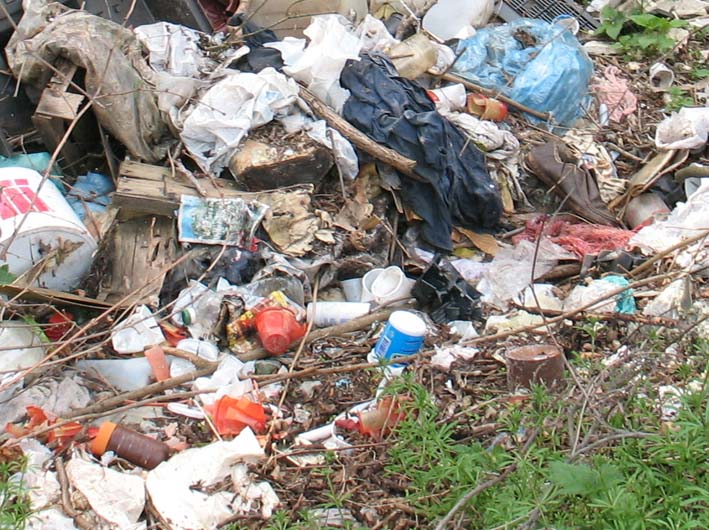 Nepravilnim odlaganjem otpada onečišćuje se tlo.

Tlo onečišćuju i umjetna gnojiva te razni preparati kojima se tretiraju biljke na poljima.

Otpad je potrebno reciklirati, a ne bacati.
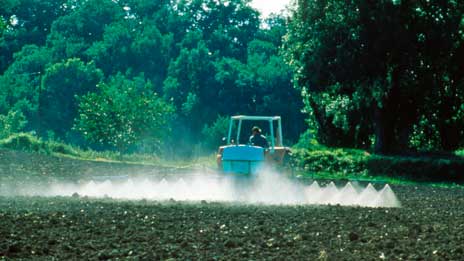 Onečišćenje vode…
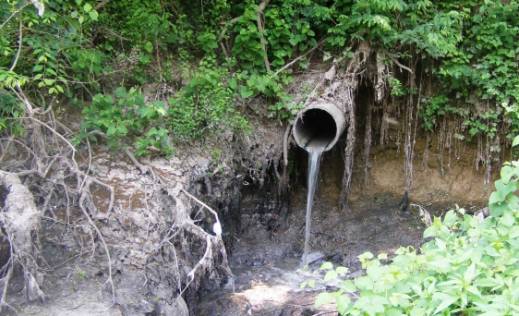 Otpadne vode iz industrije i domaćinstva onečišćuju rijeke, jezera, mora…

More onečišćuju i havarije tankera. Izlijevanjem nafte na površinu mora stvara  se  golemi  sloj sirove  nafte i ulja pa do  riba ne može doprijeti kisik i sunčeva svjetlost.
Živi svijet u moru tada ugiba.
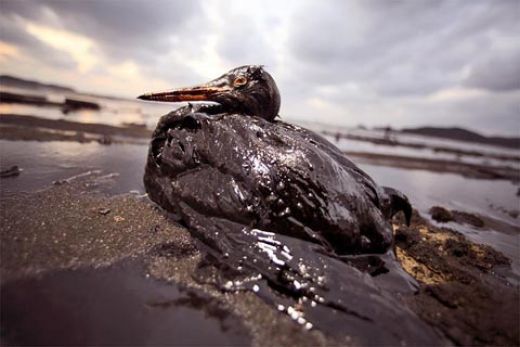 Iskoristimo ovaj dan da promislimo što mi možemo učiniti za zaštitu okoliša i čuvanje našeg planeta…
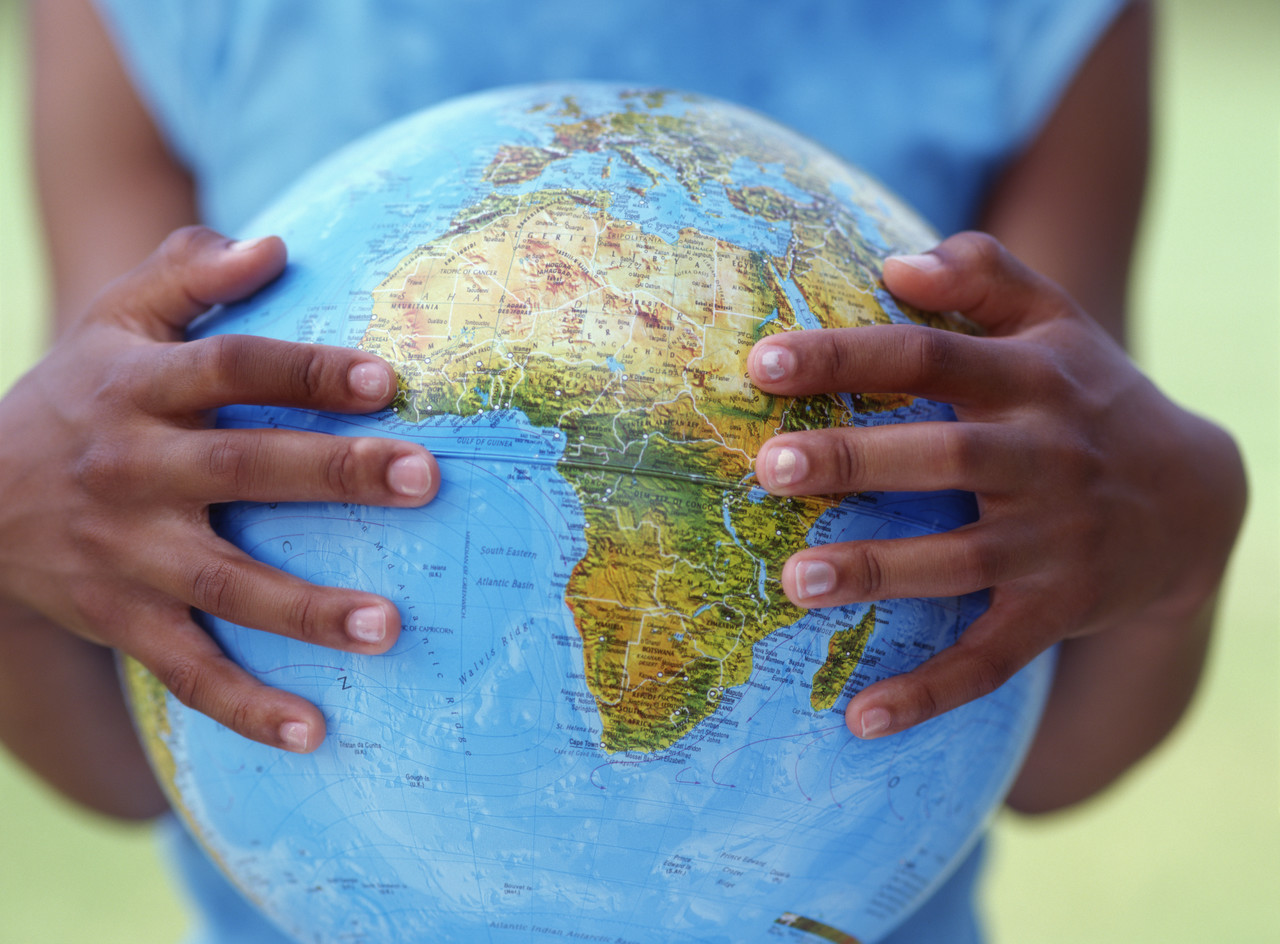